September 2009
Project: IEEE P802.15 Working Group for Wireless Personal Area Networks (WPANs)

Submission Title: [802.15.4f MAC Enhancement Discussion]	
Date Submitted: [24 September 2009]	
Source: [802.15.4f Task Group document, Adrian Jennings and Andy Ward principle authors]
              [ Mike McInnis – Submitter]
Address [P.O. Box 3707, MC 7M-CA, Seattle, Washington, USA 98124]
E-Mail:[michael.d.mcinnis@boeing.com]	
Re: []
Abstract:	[IEEE 802.15.4f MAC Enhancement Requirements Discussion]
Purpose:	[Work with the 802.15.4e TG on required 802.15.4f MAC enhancements in support of new 802.15.4f TG PHYs]
Notice:	This document has been prepared to assist the IEEE P802.15.  It is offered as a basis for discussion and is not binding on the contributing individual(s) or organization(s). The material in this document is subject to change in form and content after further study. The contributor(s) reserve(s) the right to add, amend or withdraw material contained herein.
Release:	The contributor acknowledges and accepts that this contribution becomes the property of IEEE and may be made publicly available by P802.15.
Slide 1
802.15.4f TG
September 2009
Discussion of MAC Enhancements Recommended to Support RFID PHYs
Source: IEEE 802.15.4f TG
Submitter: Mike McInnis 802.15.4f Chair
Slide 2
802.15.4f TG
September 2009
Overview
This document presents three main modes of operation of an Active RFID system
Standard Blink
Addressed Blink
Two Way
In each case we define, for the transmitted tag frame
Minimum MAC Header required
Frame usage criteria
In any of these modes we may also enable Alternative Source IDs
The purpose is to provide sufficient information to stimulate the MAC enhancements discussion and make preliminary recommendations
Additionally a location enabling, non-data postamble is described
Slide 3
802.15.4f TG
September 2009
Standard Blink
In this mode tags transmit very short packets not directed to a particular PAN
A source ID is included
No destination addressing or PAN ID is required
Many RFID networks are single PAN
Omitting PAN ID
Saves power
Improves throughput
Slide 4
802.15.4f TG
September 2009
Standard Blink: MAC Header
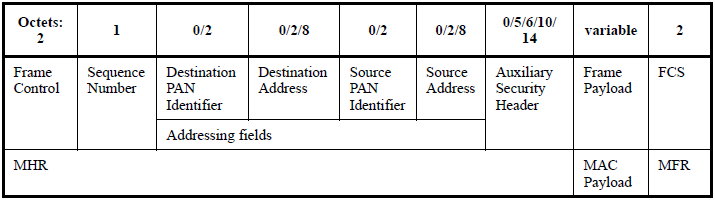 Octets:
2
1
8
variable
0/5/6/10/14
2
Frame
Control
Sequence
Number
Source
Address
Frame 
Payload
Auxiliary
Security
Header
FCS
MAC Header: 13 octets + security header + payload
Slide 5
802.15.4f TG
September 2009
Standard Blink: Frame Usage
Aloha access (already defined in 15.4a)
No association required
No ACK required
Slide 6
802.15.4f TG
September 2009
Standard Blink: MAC Issues Identified
Is a new Blink Frame type required? Data Frame is an option, but how to stop non RFID devices processing as standard data?
PAN ID (either source or destination) is mandatory in current standard
Sections 7.2.1.1.6 and 7.1.2.2.8
How do we manage contamination of legacy 15.4 networks when we have no PAN ID?
Slide 7
802.15.4f TG
September 2009
Addressed Blink
Same as Broadcast Blink, but includes a Destination PAN ID
Slide 8
802.15.4f TG
September 2009
Addressed Blink: MAC Header
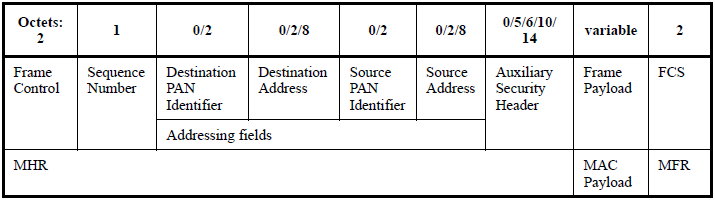 Octets:
2
1
2
8
0/5/6/10/14
variable
2
Frame
Control
Sequence
Number
Destination
PAN
Identifier
Source
Address
Auxiliary
Security
Header
Frame 
Payload
FCS
MAC Header: 15 octets + security header + payload
Slide 9
802.15.4f TG
September 2009
Addressed Blink: Frame Usage
Aloha access
No association required
No ACK required
Ability to direct packets to a defined PAN
Slide 10
802.15.4f TG
September 2009
Addressed Blink: MAC Issues Identified(In addition to Standard Blink issues)
Is it possible to assign PAN IDs by means other than a PAN Coordinator (e.g. application)?
Slide 11
802.15.4f TG
September 2009
Two Way
Standard 15.4 operation with the addition of location awareness
Slide 12
802.15.4f TG
September 2009
Two Way: MAC Header
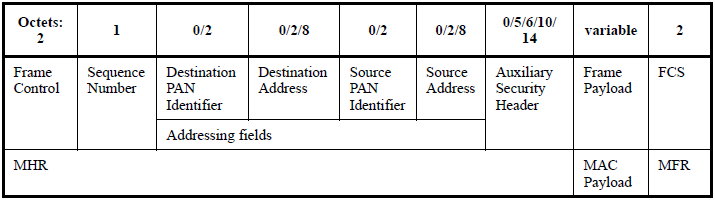 Octets:
2
1
2
8
0/5/6/10/14
variable
2
Frame
Control
Sequence
Number
Destination
PAN
Identifier
Source
Address
Auxiliary
Security
Header
Frame 
Payload
FCS
MAC Header: 15 octets + security header + payload
Slide 13
802.15.4f TG
September 2009
Two Way: Frame Usage
Access: variable
Aloha
GTS
Association optional
ACK optional
Security optional
Slide 14
802.15.4f TG
September 2009
Two Way: MAC Issues Identified
No absolute value of RSSI is currently passed to the application layer
Can a two way device operate without association?
Can a network of FFDs operate with the same PAN ID and channel defined by the application layer?
Slide 15
802.15.4f TG
September 2009
Alternative Source IDs
In some use cases, industry bodies beyond IEEE may assign tag (source) IDs
Alternative IDs can be carried in payload
In some cases where this occurs, there is a desire to omit the 64 bit source ID from the MAC Header
For the Blink Frame this means that the only addressing in the MAC Header is an optional Destination PAN ID
Slide 16
802.15.4f TG
September 2009
TG4f Recommended Solution
New frame type for Blink frames (both Standard and Addressed)
Distinct RFID frame which can be discarded by non RFID devices after Frame Control demodulation.
Avoids contamination of legacy networks
Allows for Source Address only operation
Allows Source Address to be omitted when an alternate ID is in the payload
Allows both Source and Destination PAN ID to be omitted
Has value beyond RFID applications
Slide 17
802.15.4f TG
September 2009
Use of Data Frame for RFID
The only alternative to a new Blink frame type is to use a data frame
BUT, this will only work if there is a designated “RFID” PAN ID
This is necessary to prevent other 15.4 devices from processing RFID packets
This will NOT work with legacy devices which have freedom to assign any PAN ID
Slide 18
802.15.4f TG
Potential extensions to MAC data service primitives
RFID PHYs may measure signal properties not previously considered by 802.15.4 such as;
Azimuth/elevation angle-of-arrival data
More detailed absolute RSSI measurements
Etc.

MCPS-DATA.indication and PD-DATA.indication primitives will need additional fields to cover such parameters.
September 2009
Location Enabling Information (LEI) Postamble
RTLS RFID systems may require long LEI sequences for advanced location determination
A proposed LEI is
Optional (on a frame by frame basis, specified in PHY header)
Non data carrying
Located after the CRC
This is a PHY field outside the MAC – no MAC enhancements are required
Preamble, SFD, PHR
MAC Header
Payload
FCS
LEI Postamble
Slide 20
802.15.4f TG
September 2009
Summary
The purpose of this document is to
Highlight MAC enhancements required to enable RFID PHYs
Recommend possible enhancements
Highlight PHY only extensions for information
TG4f welcomes discussion and recommendations from other 15.4 task groups
Slide 21
802.15.4f TG